Реализация преемственности  между ДОУ и начальной  школой в условиях        Федеральных государственных образовательных и Федеральных государственных требований
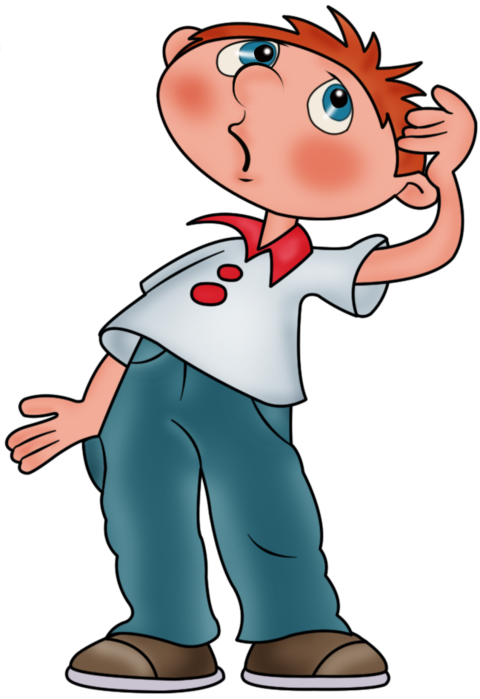 «Школьное обучение никогда не начинается с пустого места, а всегда опирается на определённую стадию развития, проделанную ребёнком».
                                               Л. С. Выготский
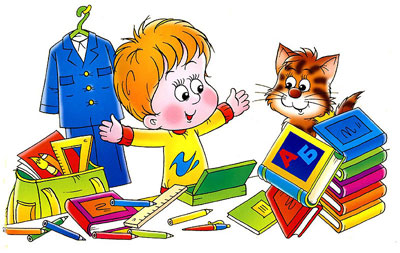 Проблемы  при  обеспечении  преемственности  детского  сада  и  школы
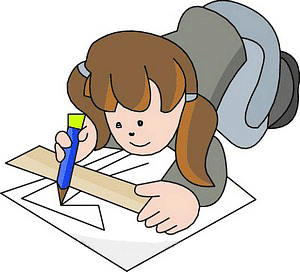 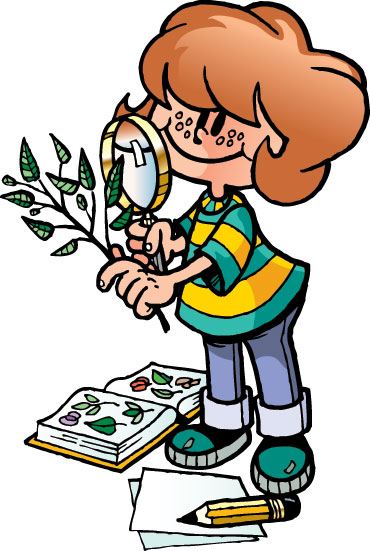 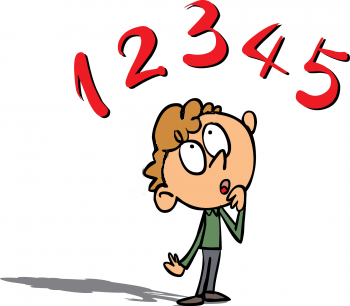 1.  Выбор  школы  для  обучения  ребёнка  и  выбор  программы  обучения.
           Непосредственный  контакт  психологов  детского  сада  и  школы,  встречи  родителей  и  детей  с  будущими  педагогами,  знакомство  с  образовательными  программами  до   поступления  ребёнка  в  школу,  помогут  определиться  с  выбором  школы  и  предотвратить  возможные  негативные  последствия.
2.Проблема  завышенных  требований  к  готовности  ребёнка  к  школьному  обучению  в  части  школ.
Сотрудничество  психологов  детских  садов  и  школ  по  проблеме  преемственности,  формирование  у  педагогов  понимания  значимости  процесса  развития  ребёнка, а  не  накопление  знаний,  поможет  исправить  эту  негативную  практику,  сохранить  здоровье  детей,  не  ущемляя  законное  право  ребёнка  на  образование.
3. Проблема  недостаточного  использования  игровой  деятельности  при  переходе  детей  в  школу. 
Работа  по  преемственности  даёт  возможность  совместно  с  педагогом-психологом  школы  разработать  ряд  мероприятий  для  учителей  начальных  классов  по  осознанию  возрастных  особенностей  детей  и  выделению  основных  приёмов  в  работе,  характерных  данному  возрастному  периоду.
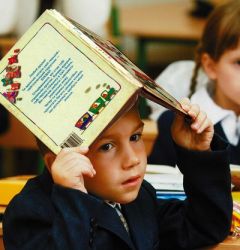 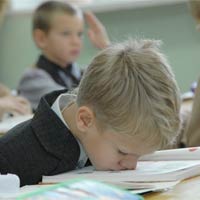 Механизм  решения  проблемы  преемственности  детского  сада  и  начальной  школы
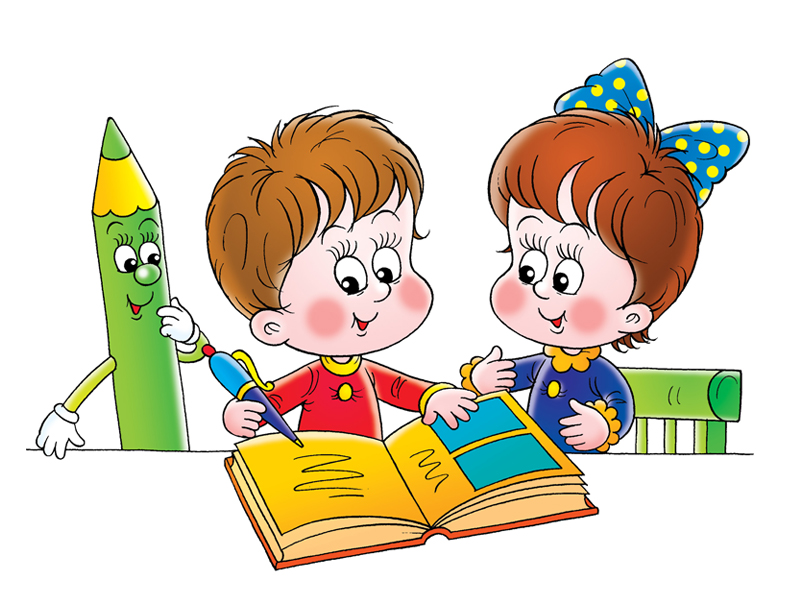 Механизм решения проблемы преемственности
1. Заключение  договора  между  детским  садом  и  школой  по  обеспечению  преемственности.    
   2. Составление  проекта   совместной  деятельности  по  обеспечению  преемственности. 
   3. Проведение  профилактических  мероприятий (« День  открытых  дверей», « День  Знаний»,  совместные  праздники  и  т.д.)
   4. Планирование  совместной  деятельности  по  адаптации  детей  в  школе (неделя «Содружество»).
   5. Проведение  мониторинга  процесса  адаптации  детей  к  школе.
Параметры по осуществлению преемственности
1.Преемственность  в  содержании  обучения  и  воспитания.
2.Преемственность  в  формах  и  методах  работы.
3.Преемственность  педагогических  требований  и  условий  воспитания  детей.
Основные направления

методическая работа с педагогами 
работа с детьми 
работа с родителями
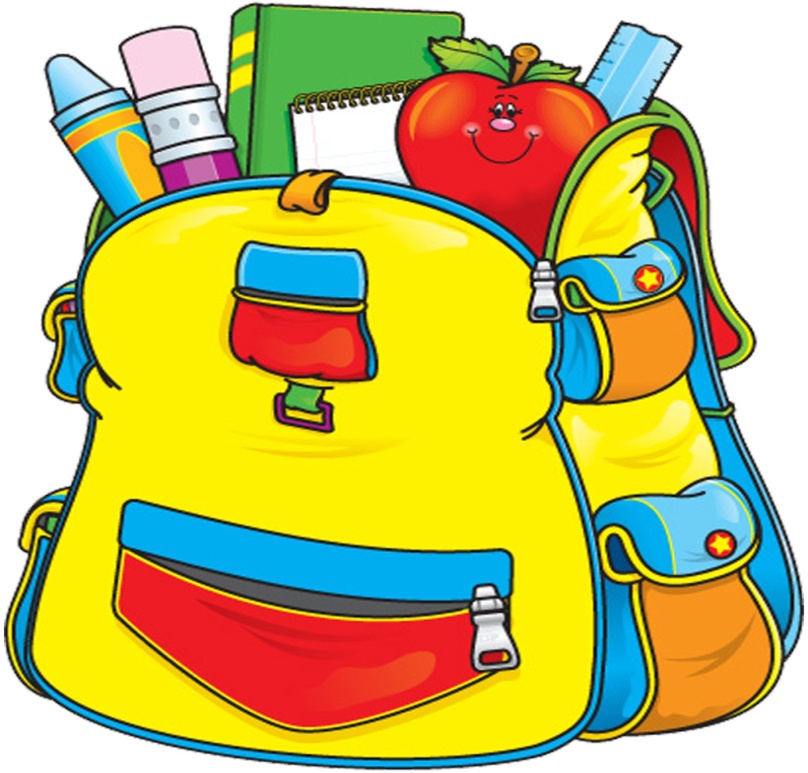 Анкетирование «Готов ли ваш ребенок к школе?» «Насколько вы готовы быть родителем школьника?»
44% родителей утверждают, что их дети готовы к обучению в школе
    44 % сомневаются в полной готовности 
    12 % родителей сделали вывод, что их дети еще не готовы к обучению.
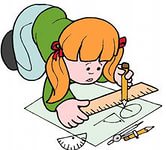 Школа дошколят
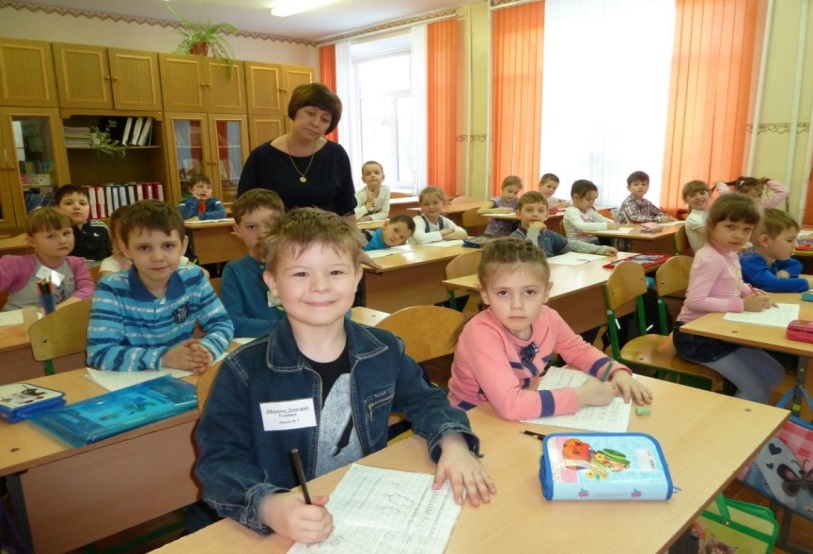 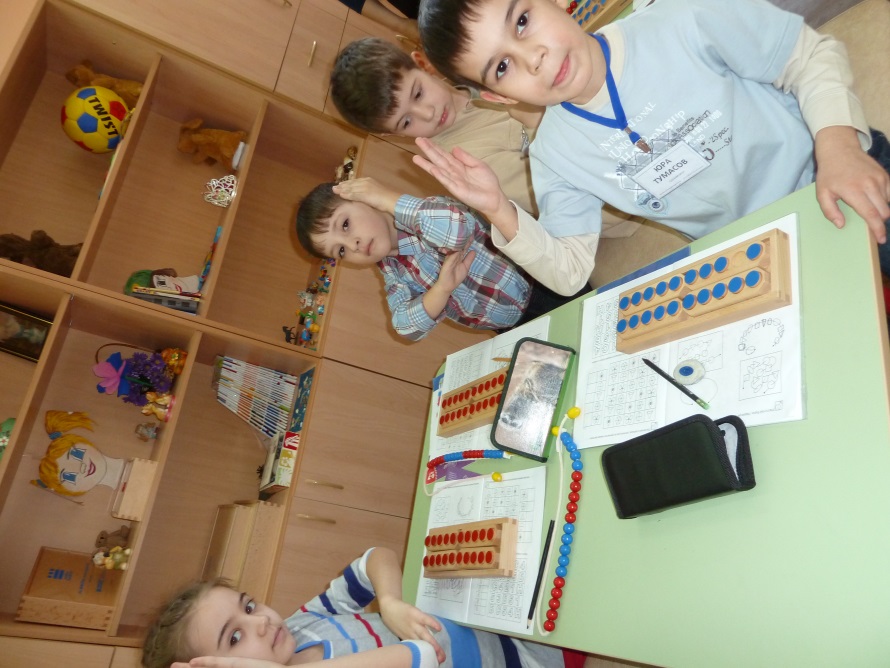 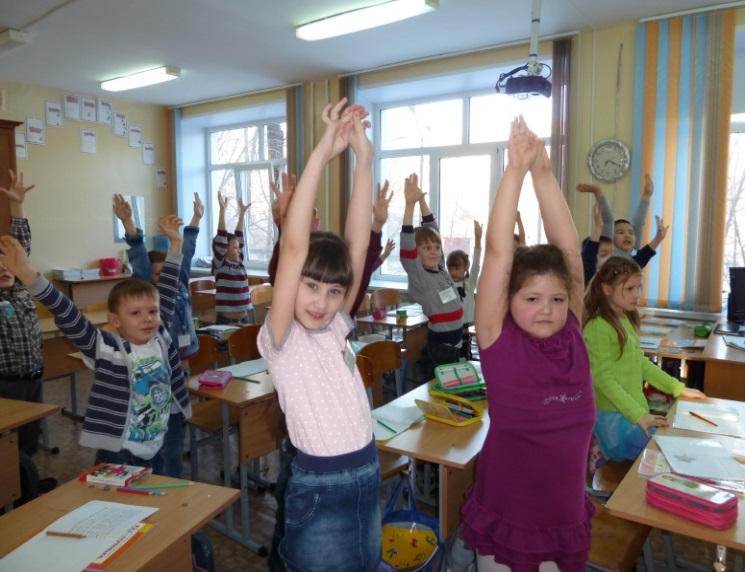 Целью подготовительного курса является развитие детей старшего дошкольного возраста, позволяющие им в дальнейшем успешно усвоить программу начальной школы.
Задачи занятий
создать благоприятные условия для адаптации дошкольников к обучению в школе;
активизировать внимание, мышление, речь, память, развить мелкую моторику детей;
способствовать формированию познавательной активности, психологической готовности и мотивации детей к обучению.
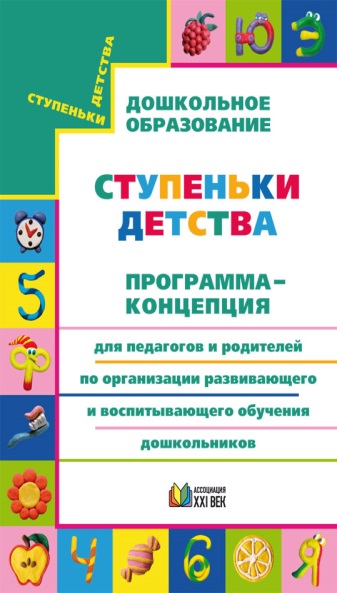 Благодарим за внимание!
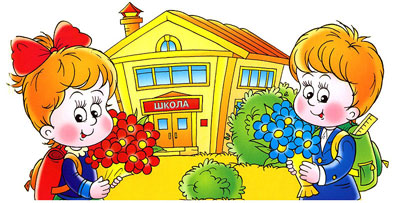